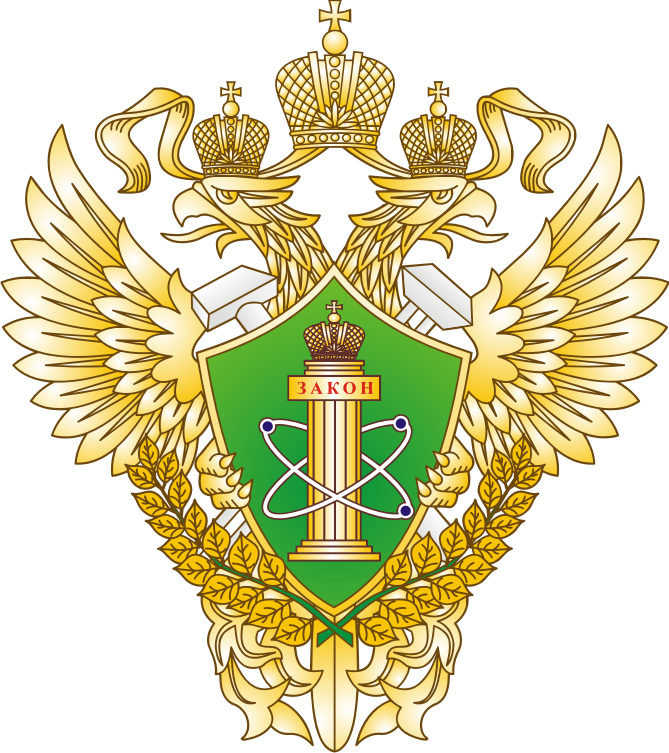 Обзор правоприменительной практики Северо-Западного управления Ростехнадзора за 2024 год
ДОКЛАДЧИК: МОСКВИНА МАРИНА ВЛАДИМИРОВНА
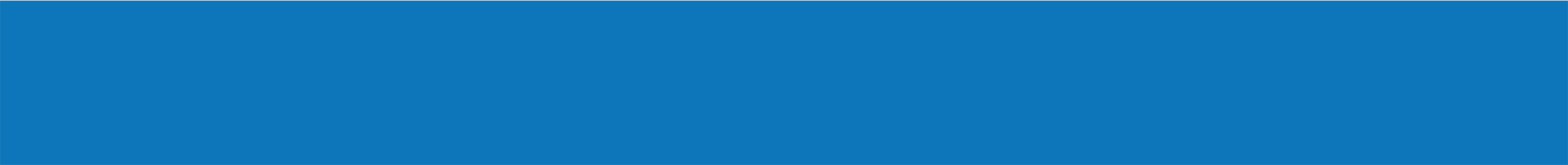 НАПРАВЛЕНИЯ КОНТРОЛЬНО-НАДЗОРНОЙ ДЕЯТЕЛЬНОСТИ
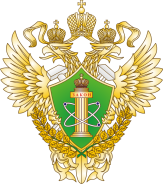 федеральный государственный надзор в области промышленной безопасности;
федеральный государственный строительный надзор;
федеральный государственный энергетический надзор;
федеральный государственный надзор в области безопасности гидротехнических сооружений;
федеральный государственный горный надзор;
федеральный государственный надзор за деятельностью саморегулируемых организаций в области инженерных изысканий, архитектурно-строительного проектирования, строительства, реконструкции, капитального ремонта, сноса объектов капитального строительства;
федеральный государственный надзор за деятельностью саморегулируемых организаций в области энергетического обследования;
федеральный государственный лицензионный контроль (надзор) за деятельностью, связанной с обращением взрывчатых материалов промышленного назначения;
федеральный государственный лицензионный контроль (надзор) за деятельностью по проведению экспертизы промышленной безопасности;
федеральный государственный лицензионный контроль (надзор) за производством маркшейдерских работ.
2
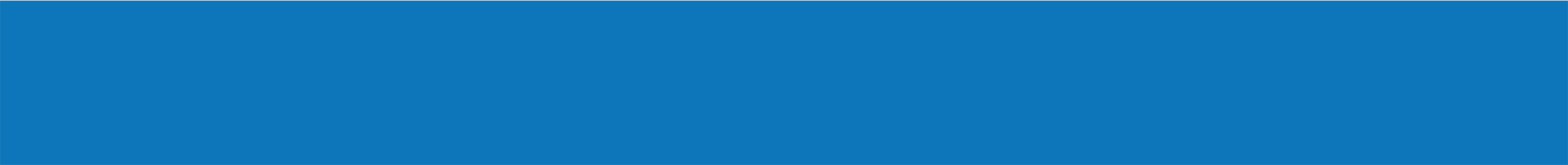 КОЛИЧЕСТВО ПОДНАДЗОРНЫХОПАСНЫХ ПРОИЗВОДСТВЕННЫХ ОБЪЕКТОВ ПО СЗУ
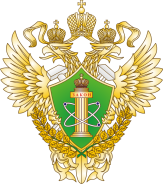 110
I класс
293
II класс
7 929
III класс
5 815
IV класс
ИТОГО: 14 147 объектов
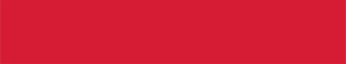 3
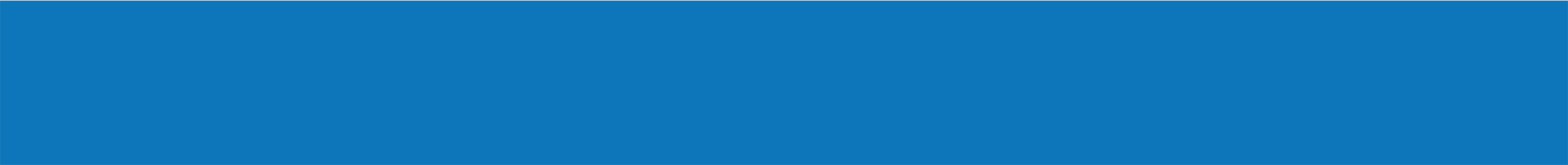 ПОКАЗАТЕЛИ НАДЗОРНОЙ ДЕЯТЕЛЬНОСТИ. ПБ
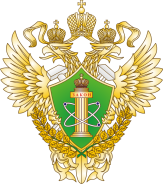 4
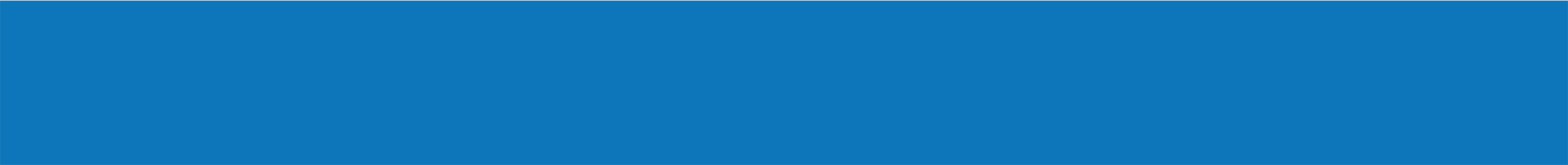 К типичным нарушениям обязательных требований промышленной безопасности следует отнести:
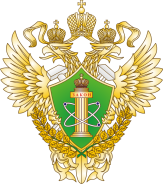 нарушение в организации и осуществлении производственного контроля за соблюдением требований промышленной безопасности руководителями и специалистами предприятий;
отсутствие аттестации в области промышленной безопасности у руководителей и специалистов организаций;
необеспечение проведения экспертизы промышленной безопасности на технические устройства, здания и сооружения по истечению безопасного срока эксплуатации;
невыполнение обязательных мероприятий по результатам проведённой экспертизы промышленной безопасности зданий;
необеспечение достоверности сведений, представленных для регистрации в государственном реестре опасных производственных объектов;
нарушение правил эксплуатации оборудования, несоблюдение технологических регламентов и производственных инструкций;
нарушения требований по готовности к действиям по локализации и ликвидации последствий аварии;
непредставление ежегодных (до 1 апреля соответствующего календарного года) сведений об организации производственного контроля за соблюдением требований промышленной безопасности или несоответствие требованиям                    к форме их представления.
5
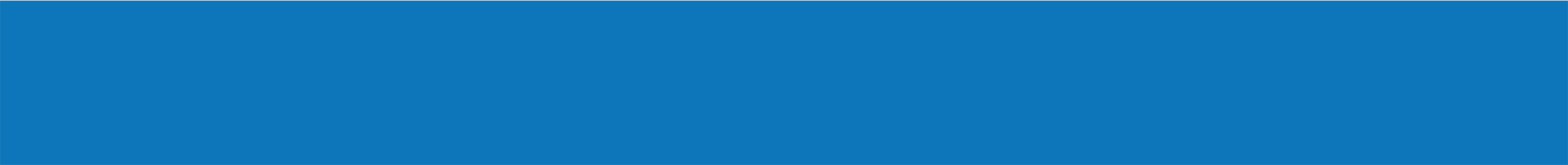 В 2024 году Северо-Западным управлением Ростехнадзора на постоянной основе реализовывались следующие профилактические мероприятия в области промышленной безопасности:
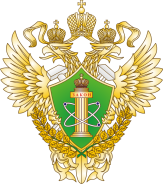 6
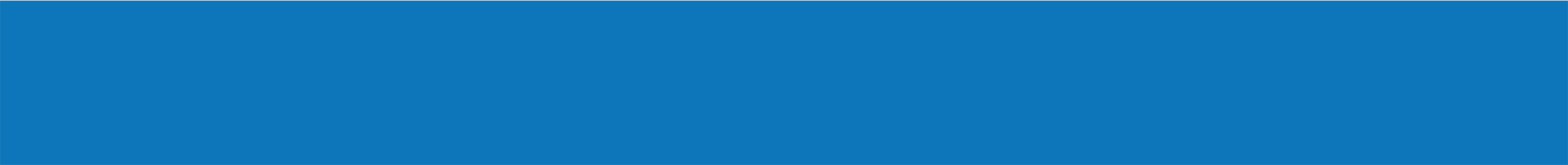 ПОКАЗАТЕЛИ НАДЗОРНОЙ ДЕЯТЕЛЬНОСТИ. ЭНЕРГЕТИКА
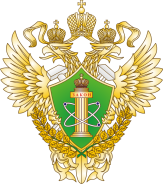 7
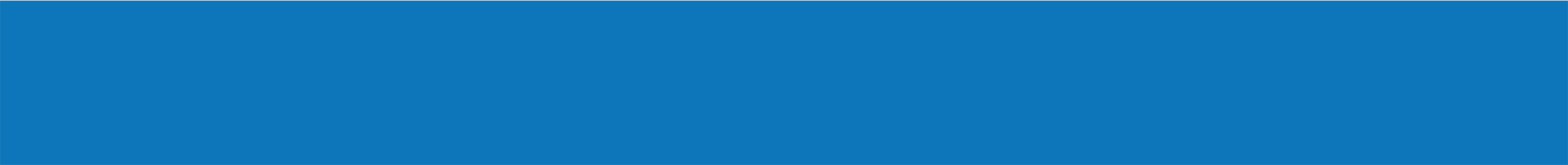 К типичным нарушениям обязательных требований в рамках федерального государственного энергетического надзора следует отнести:
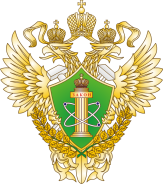 производственные здания и сооружения не содержатся в исправном состоянии, обеспечивающем длительное, надёжное использование их по назначению, с учётом требований санитарных норм и правил, правил безопасности труда;

не обеспечивается содержание воздушных линий электропередачи (далее – ВЛ) в исправном состоянии (недопустимое загнивание деревянных стоек опор ВЛ, недопустимый наклон опор, отсутствие необходимых надписей на опорах);

не проводятся плановые ремонты и испытания оборудования в установленные техническими нормами сроки;

не выполняются техническое обслуживание и необходимые ремонтные работы при эксплуатации тепловых энергоустановок.
8
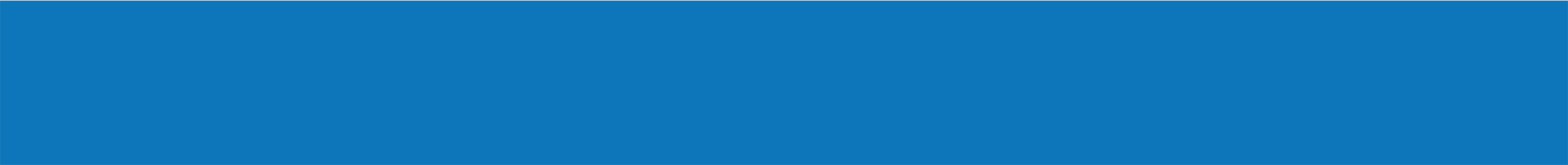 В 2024 году Северо-Западным управлением Ростехнадзора на постоянной основе реализовывались следующие профилактические мероприятия в рамках федерального государственного энергетического надзора:
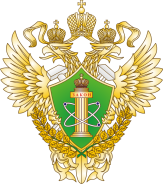 305
114
9
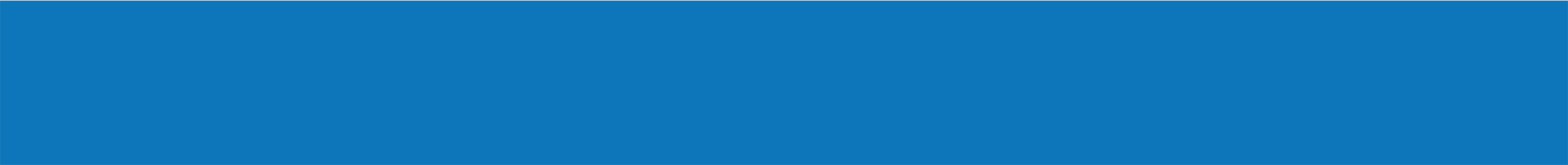 В 2024 году Северо-Западным управлением Ростехнадзора на постоянной основе реализовывались следующие профилактические мероприятия в рамках федерального государственного энергетического надзора:
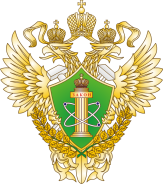 10
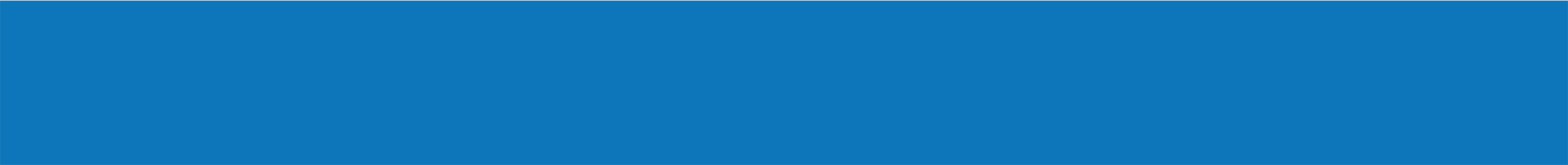 Общее количество поднадзорных Северо-Западному управлению Ростехнадзора ГТС (комплексов ГТС) составляет  702, из них:
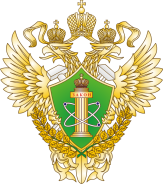 11
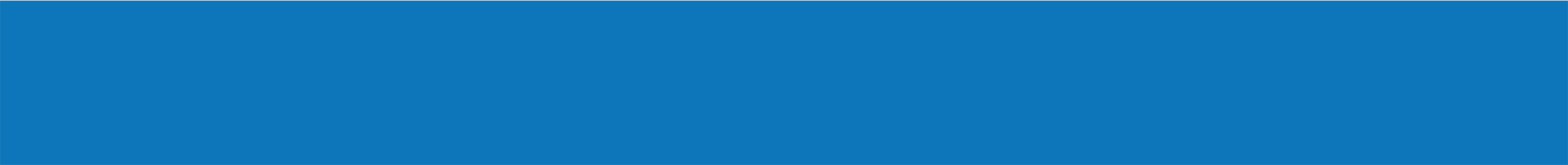 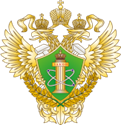 ГИДРОТЕХНИЧЕСКИЕ СООРУЖЕНИЯ ПО КЛАССАМ
8
I
27
II
209
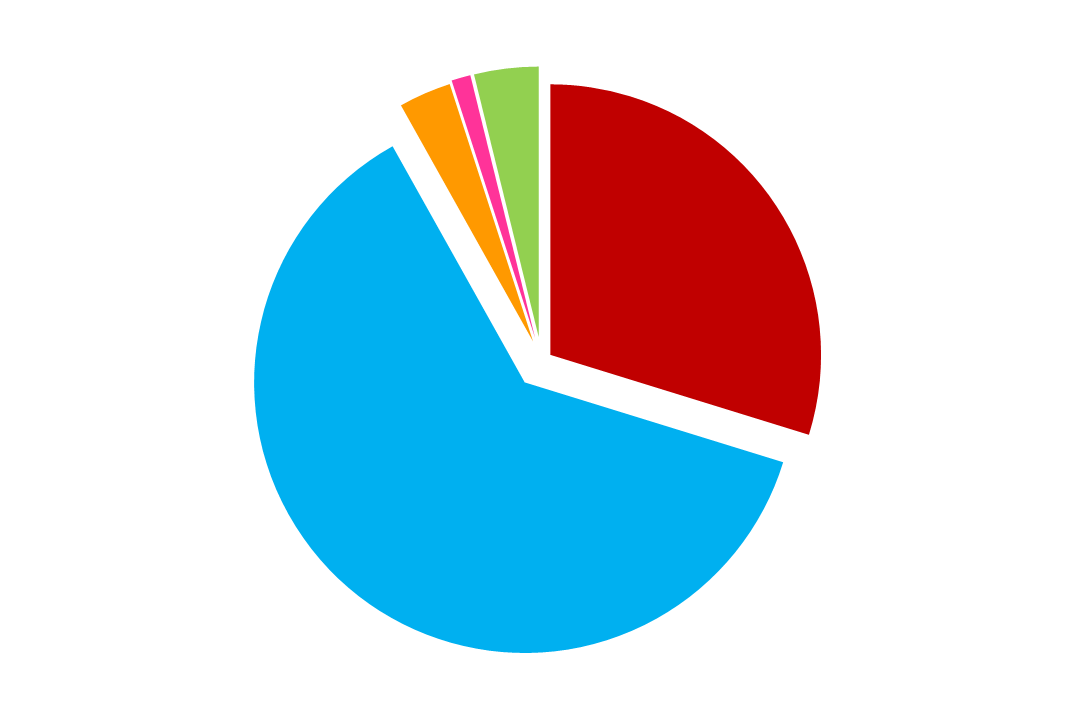 III
436
IV
22
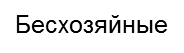 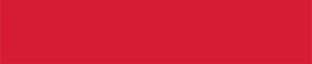 Всего ГТС:  702
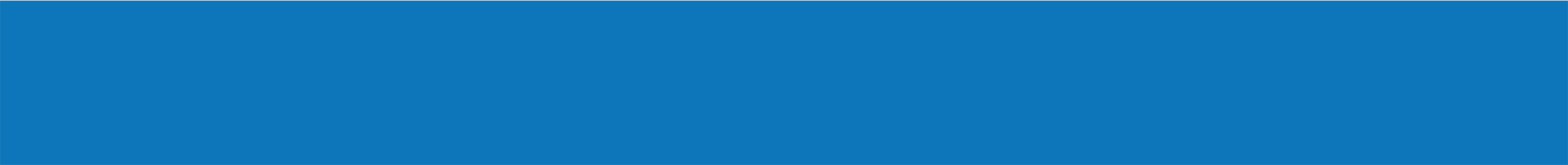 НАДЗОР ЗА ГТС
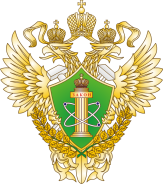 12 мес  2022 года
12 мес  2023 года
12 мес  2024 года
1 084
313
577
705
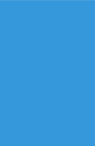 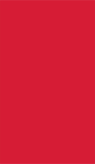 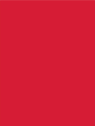 249
348
22
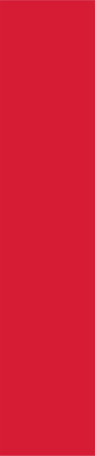 311
17
187
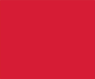 260
14
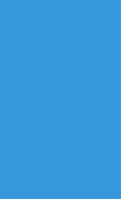 14
13
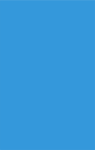 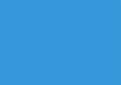 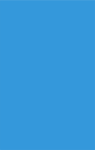 8
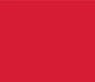 Количество 
штрафов
Сумма наложенных
штрафов  т. руб.
Сумма взысканных
штрафов  т. руб.
Количество 
проверок
Количество 
нарушений
13
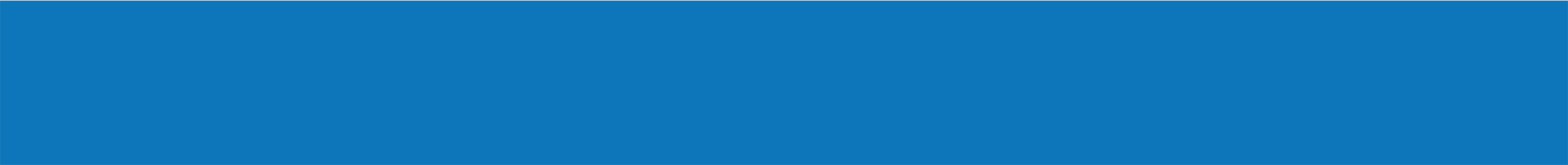 К типичным нарушениям обязательных требований в области безопасности гидротехнических сооружений следует отнести:
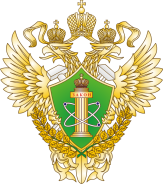 не обеспечивается надлежащее техническое обслуживание, эксплуатационный контроль и текущий ремонт ГТС;

наличие дефектов бетонных сооружений комплекса ГТС;

зарастание ГТС древесно-кустарниковой растительностью;

ответственными за эксплуатацию ГТС лицами не пройдены аттестации по вопросам безопасности гидротехнических сооружений.
14
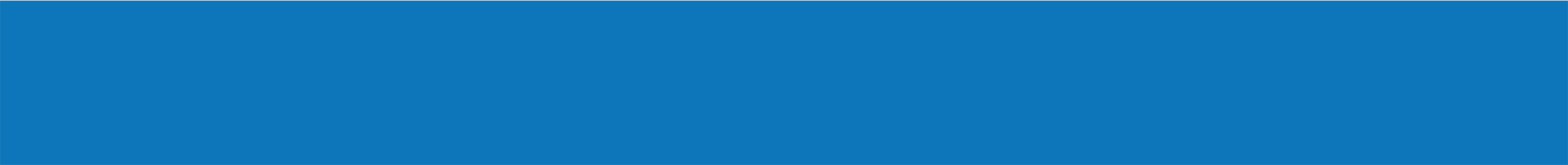 В 2024 году Северо-Западным управлением Ростехнадзора на постоянной основе реализовывались следующие профилактические мероприятия в области безопасности гидротехнических сооружений:
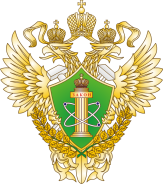 15
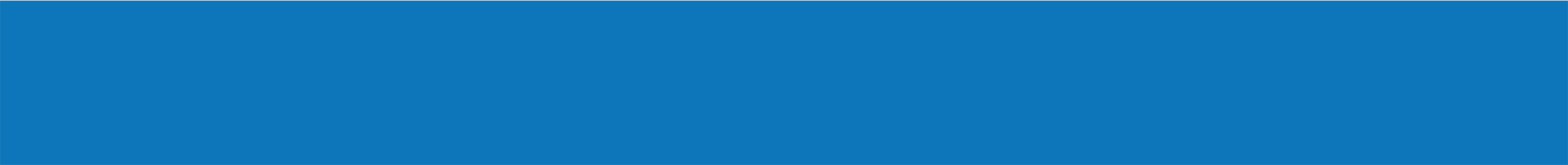 ПОКАЗАТЕЛИ ДЕЯТЕЛЬНОСТИ ПРИ ОСУЩЕСТВЛЕНИИ ФЕДЕРАЛЬНОГО ГОСУДАРСТВЕННОГО СТРОИТЕЛЬНОГО НАДЗОРА
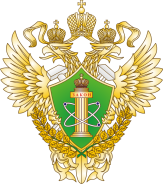 12 мес  2022 года
12 мес  2023 года
12 мес  2024 года
18 748
4 988
22 889
22 843
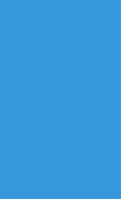 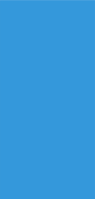 701
20 680
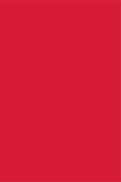 4 758
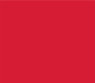 13 702
689
4 428
223
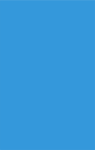 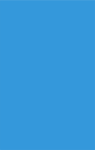 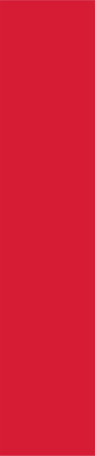 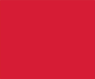 201
13 459
556
182
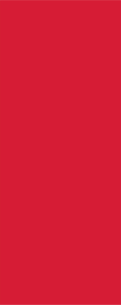 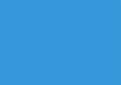 Количество 
штрафов
Сумма наложенных
штрафов  т. руб.
Сумма взысканных
штрафов  т. руб.
Количество 
проверок
Количество 
нарушений
16
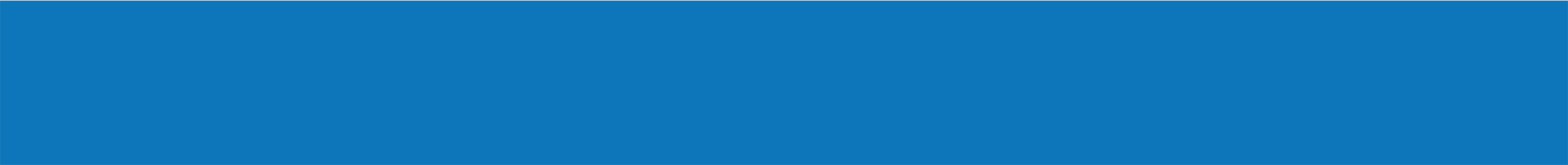 К типичным нарушениям в сфере федерального государственного строительного надзора относятся:
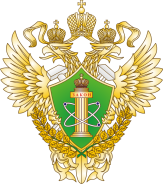 нарушение требований утверждённой в установленном порядке проектной документации;

нарушений требований к порядку осуществления строительного контроля;

нарушений установленного порядка строительства, реконструкции объектов капитального строительства, ввода их в эксплуатацию (строительство, реконструкция объектов капитального строительства при отсутствии разрешения на строительство, несвоевременное извещение Ростехнадзора  о начале строительства или завершении работ; эксплуатация объектов капитального строительства при отсутствии разрешения на ввод).
17
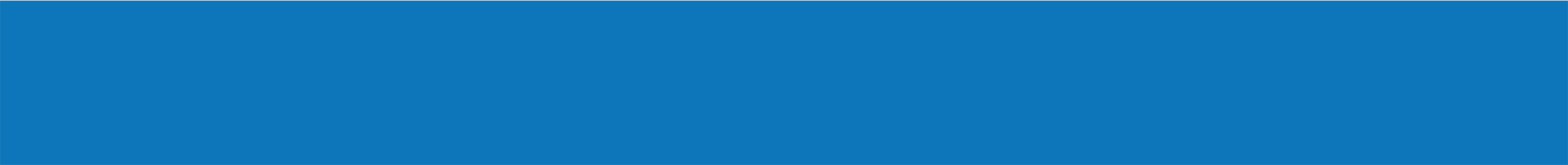 В 2024 году Северо-Западным управлением Ростехнадзора на постоянной основе реализовывались следующие профилактические мероприятия в сфере федерального государственного строительного надзора:
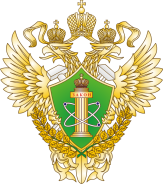 18
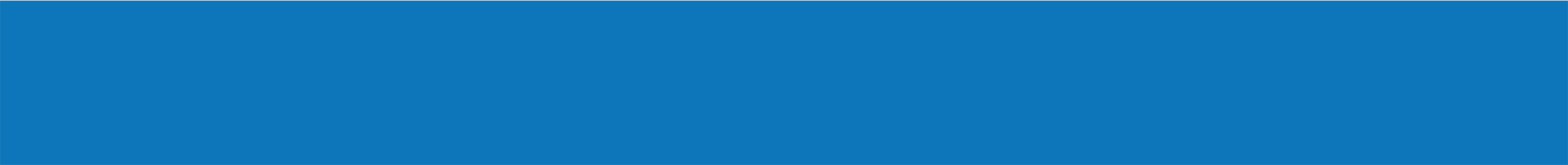 Обобщенная информация о проведенных Северо-Западным управлением Ростехнадзора профилактических мероприятиях в 2024 году
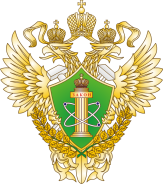 19
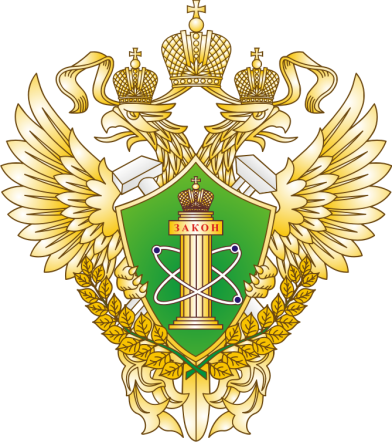 СПАСИБО ЗА ВНИМАНИЕ
20